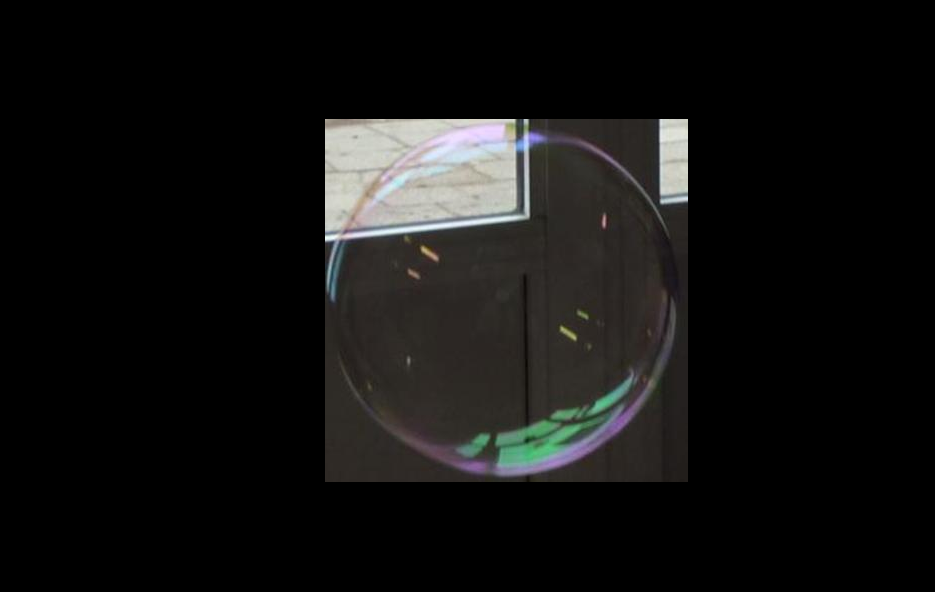 Van harte een fantasierijk
2   13